MTA Közoktatás-fejlesztési Kutatási Pályázat-2022„Kutatások az integrált természettudományos tudás és szemlélet kialakítására az általános iskola 1-4. évfolyamán”
8. foglalkozás
Témakör: A fény
Természetes fényforrások
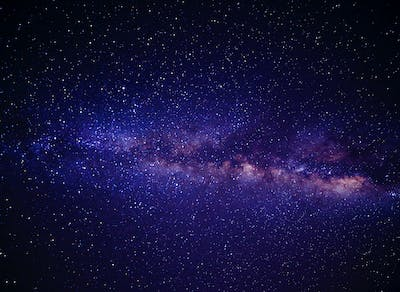 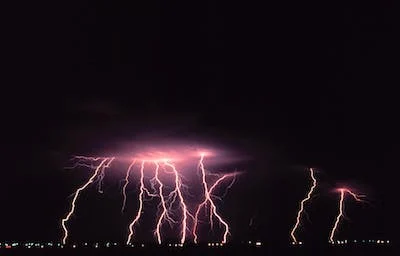 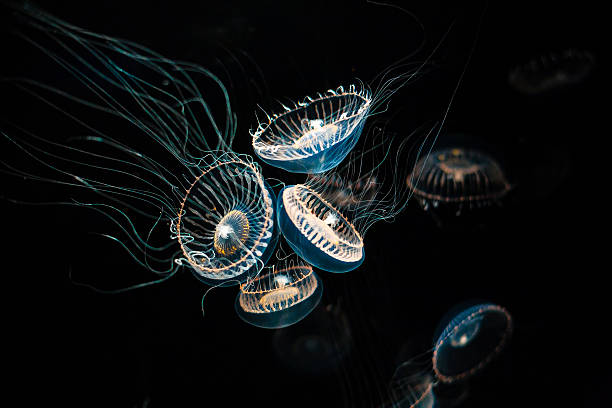 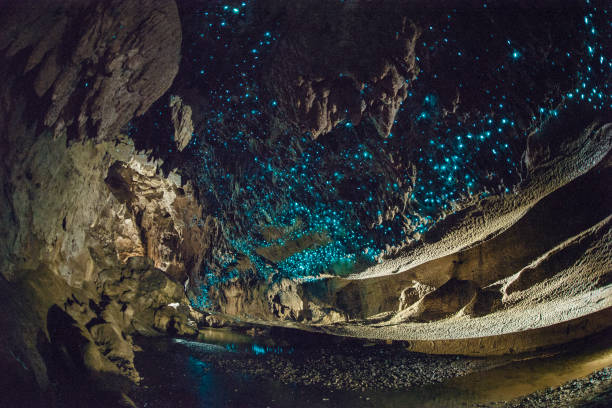 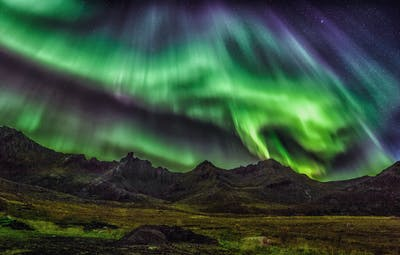 Mesterséges fényforrások
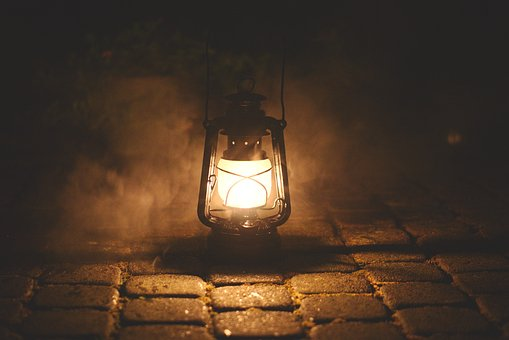 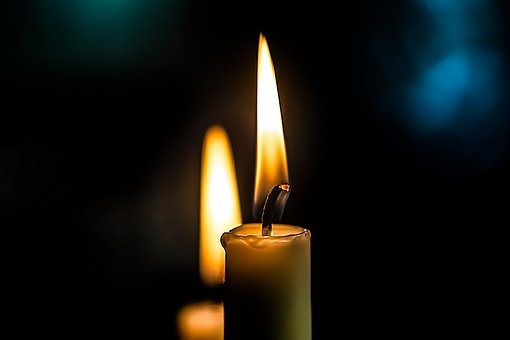 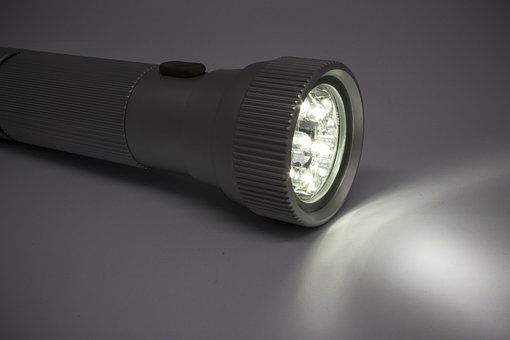 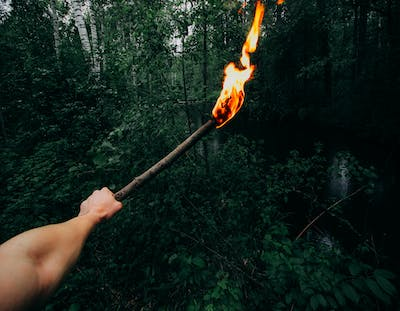 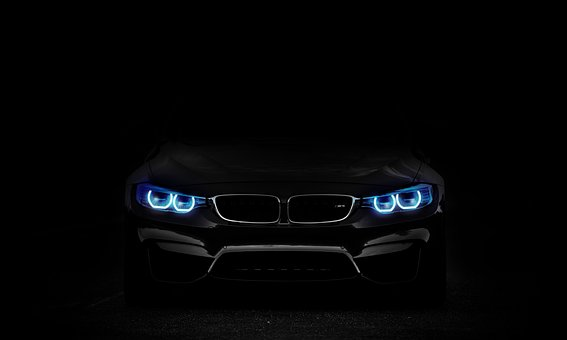 Igaz- hamis
1. Vannak tárgyak, amelyek világítanak, fényt bocsátanak ki, ezek a fényforrások. 
2. A tűz természetben mesterséges  fényforrás.
3. A fény sosem képes felmelegíteni a tárgyakat, a bőrünket. 
4.  A fény nem kerüli meg a tárgyakat. 
5. A nap fénye nyáron Árasztja a legmelegebb. 
6. Az átlátszó dolgokon sem képes a fény áthatolni.
7. A szentjánosbogár (az izzóféreg) képes világítani a sötétben.
I
H
H
I
I
H
I
Átlátszó vagy átlátszatlan
Átlátszó vagy átlátszatlan? Kösd a tárgyak nevét a megfelelő kifejezéshez!
5. Népesítsétek be a játszóteret fényforrásokkal, és töltsétek meg élettel!
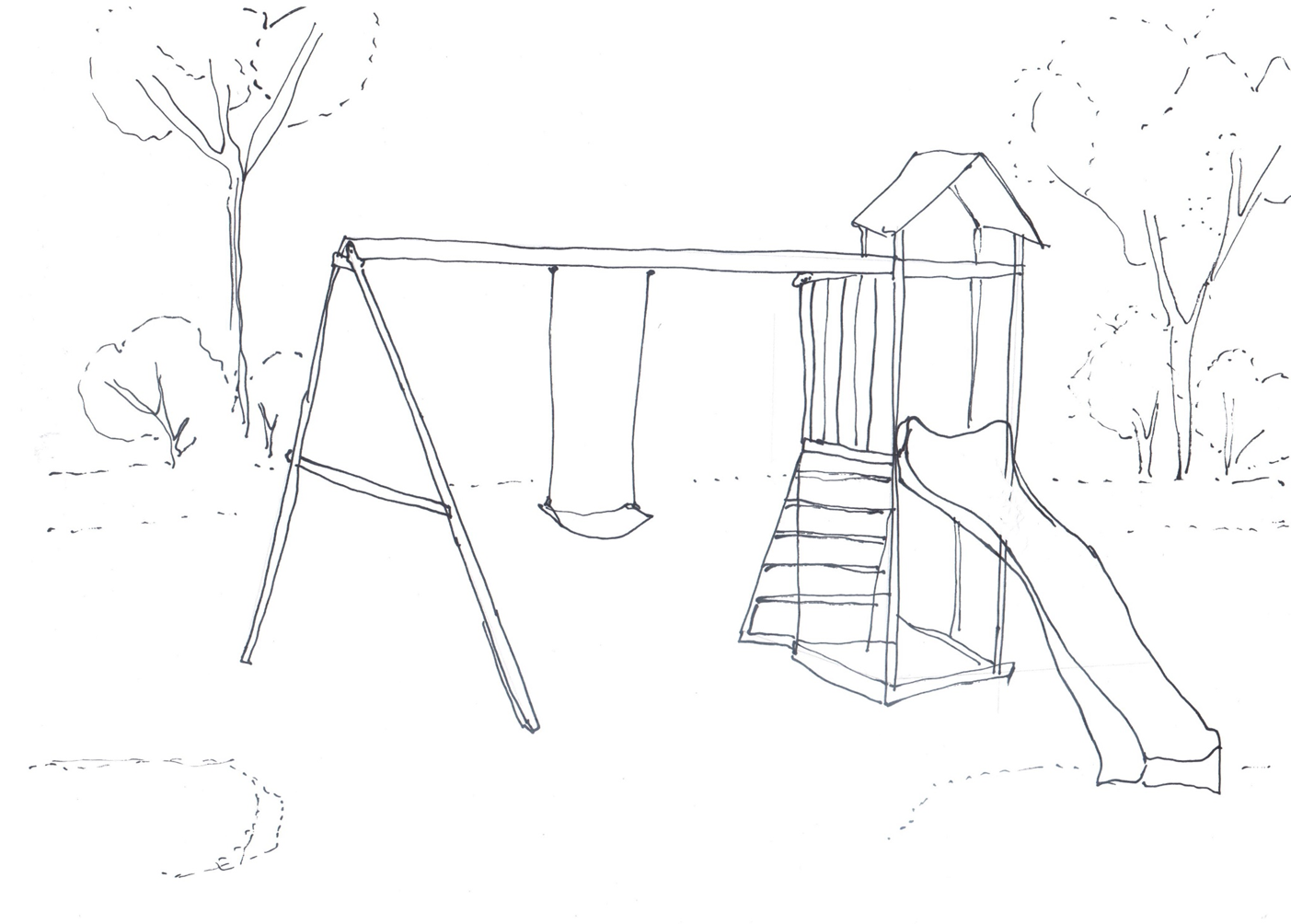